Жас мамандарға арналған әдістемелік көмек
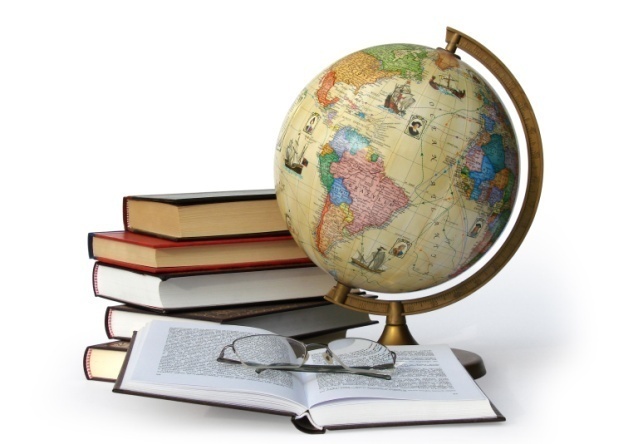 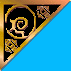 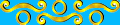 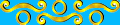 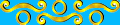 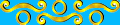 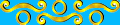 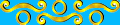 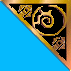 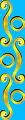 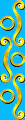 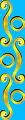 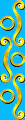 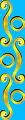 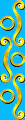 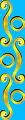 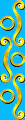 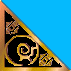 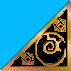 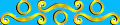 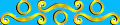 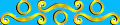 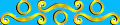 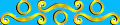 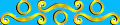 Оқытудың интербелсенді  әдістері
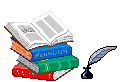 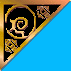 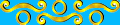 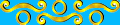 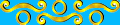 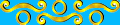 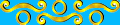 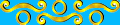 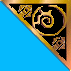 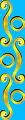 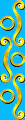 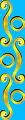 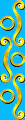 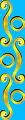 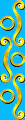 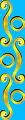 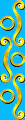 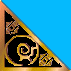 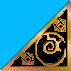 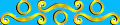 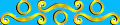 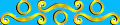 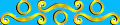 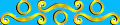 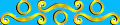 Интербелсенді әдіс дегеніміз– үйретуші мен үйренушілердің өзара әрекеттесуін оқытудың негізі деп танитын және сондай қатынасқа жағдай жасайтын әдістер.
Бiз оқытуды және бiлiм берудi, егер сабақ барысында мұғалiм мен оқушы арасында өзара әрекеттестiктiң жоғары деңгейiне қол жеткiзсе, "интерактивтi” деп атаймыз. Интерактивтi сөзi – ағылшын тiлiнен аударғанда, inter – аралық, бiрнеше, action- әрекет дегендi бiлдiредi. Өзара әрекеттестiк әдетте, белгiлi бiр мәселенi шешу, ол шешiмнiң тиiмдiлiгi туралы әңгiмелесу, талқылау түрiнде өтедi.
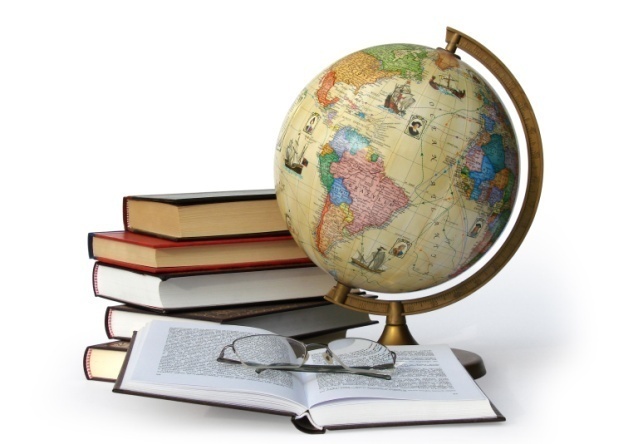 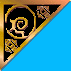 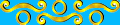 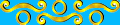 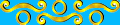 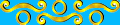 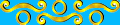 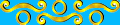 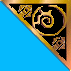 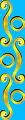 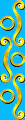 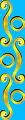 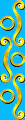 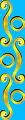 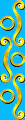 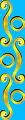 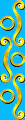 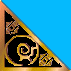 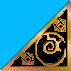 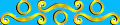 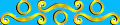 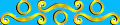 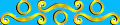 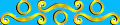 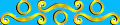 Ең бастысы, мұнда мәселенi шешу процесi жауапқа қарағанда маңызды екендiгiн түсiну қажет. Бұл интерактивтi әдiстiң м а қ с а т ы – тек ақпаратты беру ғана емес, оқушыларға жауаптарды өз бетiнше табу дағдысын меңгерту екендiгiмен байланысты.
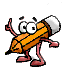 Интерактивті негізде оқу мақсаты – білу емес, үйрене бiлу
өзiне деген сенiмге тәрбиелейдi
шешендiк өнерiн жетiлдiредi
танымның мәнiн түсiнуге көмектеседi (яғни, кейде абсолюттi шындық болмайтынын)
сыни ойлау дағдыларын дамытады
өз пiкiрiне деген құқығын түйсiнуi артады
Интербелсенді оқыту-
әрекетпен және әрекет арқылы оқыту, бұл ұстаным үлкен нәтижелерге жеткізетін тиімді жүйе деп есептелінеді, себебі адам санасында бірінші кезекте өзінің әрекеттері мен өз қолымен жасаған істер қалады. Кезінде көне қытай ғұламасы Конфуций (Күн-цзы) былай деген екен : «Маған айтып берсең – ұмытып қаламын, көрсетсең – есте сақтармын, ал өзіме жасатсаң – үйренемін!» деген пікірі дәлел бола алады. Сондықтан интербелсенді оқыту оқушылардың оқу үдерісіндегі белсенді әрекеттерін үйренудің негізгі құралдары ән тәсілдері ретінде танылады.
Интербелсенді әдісте оқушылар төмендегідей білім, білік, дағды, машықтарға үйренеді:
- терең ойлану, жеке рефлексиялық қабілеттерді дамыту;
- өз идеялары мен әрекеттерін талдау және оларға баға беру;
- ақпаратты өздігімен түсініп, жан-жақты талдап, таңдап алу;
- өздігімен жаңа түсінік пен білім құрастыру;
- пікірталастарға қатысып, өз ойы мен пікірін дәлелдеу;
- шешім қабылдау және қиын мәселелерді шешу;
Сол себепті интербелсенді оқытуда оқушылар келесі әрекеттерді атқаруға дайын болу керек:
- бірлескен жұмыс;
- танымдық, коммуникативтік, әлеуметтік тұрғыдан       белсенділік таныту.
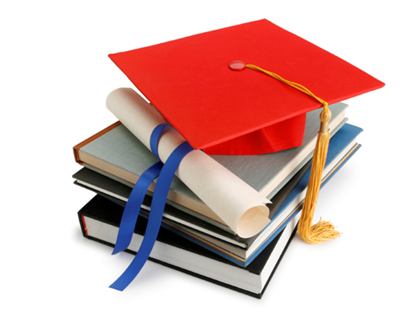 Интербелсенді әдістемесінің жұмыс түрлері мен әрекеттері:
- бірлескен жұмыстар (жұптық, топтық, ұжымдық), 
- рөлдік және іскерлік ойындар, пікірталастар,
- ақпараттың әртүрлі көздерімен жұмыс жасау (кітап, лекция, интернет, 
құжаттар, мұражай т.б.)
- презентациялар,
- тренингтер,
- интервью,
- сауалнама т.б.
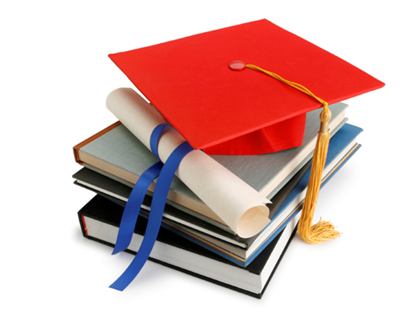 Интерактивті әдістерді қолдануда кейбір ережелерді есте сақтау қажет:
Интерактивтік әдістеме өзара қарым – қатынастың мол ауқымын қамтиды. Дегенмен, әдістемелік амал қандай болса да, оқушылардың өздерінің өмірлік тәжірибелерін білім берудің негізгі көзі саналады. Оқу процесінің барысында мынадай  қарым – қатынасқа түседі:
Мұғаліммен (оқушылар мұғалімнің сұрағына жауап  берген кезде);
Өзге балалармен (қосақталып жұмыс істеу барысында)
3.   Шағын топтармен (3-5 баламен);
4. Балалардың үлкен тобымен (көбіне пікірталас, сынып болып әлдебір мәселені талқылау барысында);
5. Балалардың  тобымен және халықпен (топ  әлеуметтік  сауалнама жүргізеді);
6. Кейбір техника түрлерімен (мысалға , компьютермен);
Интербелсенді тәсілдердің сабақ кезеңдерінде қолданылуы
Үш қадамды сұхбат
Төртеуден топтарды жұптарға бөліңіздер: А және Ә, Б және В. 
1 қадам А оқушы    Ә оқушыдан  сұхбат алады, ал Б оқушы В оқушыдан  сұхбат алады. 
2 қадам керісінше. 
3 қадам әр оқушы өз жұбы туралы ақпаратпен төрт адамдық топта бөліседі.
Қос жазба күнделігі
«Қос жазба күнделігі» стратегиясы. Қандай
да бір мәтін, әңгіме оқыған кезде оқушылар
дәптерлерінің ортасынан вертикаль сызық
жүргізеді. Мәтінді оқу барысында олар
сызықтың бір жағына әсер еткен тұстар мен
үзінділерін жазса, екінші жағына пікірін, яғни,
нені еске түсіретінін, себеп салдарын жазады.
Барлық оқушы тапсырманы орындап болған соң
жұпта, топта талқылау ұйымдастырылады.
«Эссе» немесе «Еркін әңгіме» әдісі
Оқыған мәлімет бойынша өз ойларына талдау жасау.
Оқыған мәлімет бойынша өз ойларына талдау жасай 
алады.Проблема бойынша өз қөзқарасына рефлексия 
жасай алады. Шығармашыл тұрғыдан ойлана алады. 
Таным әрекеті үдерісінде қарым-қатынаста шеберлігі 
артады. Оқылым, тындалым, жазылым дағдылары 
қалыптасады.
Мәліметті әр оқушы өз ойымен 10-15 сөйлемен қағаз 
бетіне түсіреді. Эссе жазар алдында міндетті түрде нақты 
критерийлер беріледі. Соңынан сол критерийге сәйкес 
екендігі туралы кері байланыс жасауға болады.
Топтарға тапсырма
Интербелсенді оқыту – бұл, ең алдымен оқушы мен мұғалімнің қарым-қатынасы тікелей жүзеге асатын сұқбаттасып оқыту болып табылады.«Интербелсенді» негізгі сипаттамалары қандай? Интербелсенді оқыту – бұл танымдық әрекеттің арнаулы ұйымдастыру формасы. Ол толық айқындалған және мақсатын алдын-ала болжауға болатын оқыту тұрі. Осындай мақсаттардың бірі оқушы өзінің жетістіктерін, интелектуалдық белсенділігін сезетіндей, оқу барысының өнімділігін арттыратын оқытудың жинақы (шарттарын жасау. Интербелсенді оқытудың мәнісі сыныптағы барлық оқушы таным процесімен қамтылады, олар өздерінің білетін және ойлайтын нәрселері арқылы түсінуге және қарсы әсер етуге мүмкіндік алады. Таным процесінде, оқу материалын игеруде, оқушылардың біріккен әрекеттері мынаны білдіреді; әр оқушы өзіне тән ерекше еңбегін сіңіреді, білім, идея, әрекет ету тәсілдерін алмасу үздіксіз жүреді. Сонымен қатар, бұл процес өзара қолдау және қайырмыдылық атмосферасында жүреді. Яғни, жаңа білім алып қана қоймайды, танымдық процестің өзін дамытады, оны әлдеқайда жоғары топтасу мен еңбектесу дәрежесіне көтереді.
Жас мұғалімдерді қате қадамнан сақтандыратын бірнеше тыйым!
Сауалнама
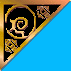 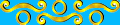 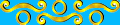 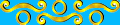 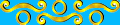 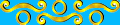 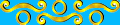 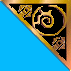 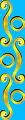 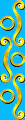 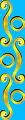 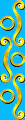 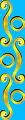 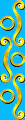 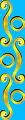 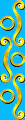 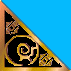 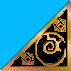 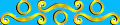 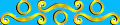 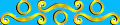 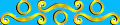 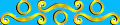 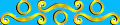 Назарларыңызға рахмет!!!